Lage national
7. Januar 2022
Überblick Kennzahlen
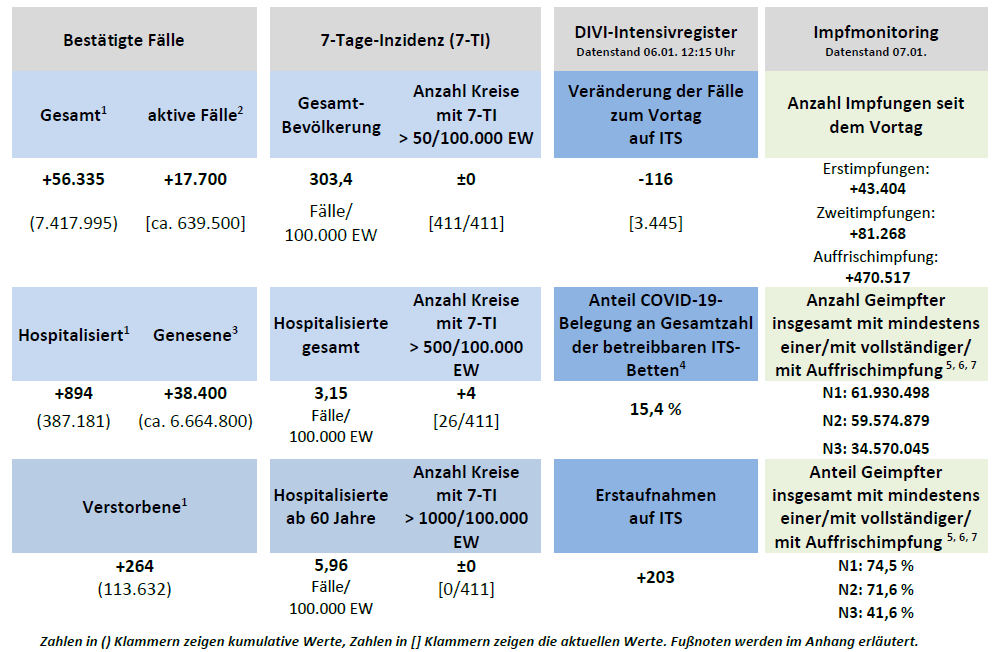 07.01.2022
Krisenstab
2
[Speaker Notes: Quelle: Lagebericht (aktuelle Automatisierung)]
Verlauf der 7-Tage-Inzidenz der Bundesländer
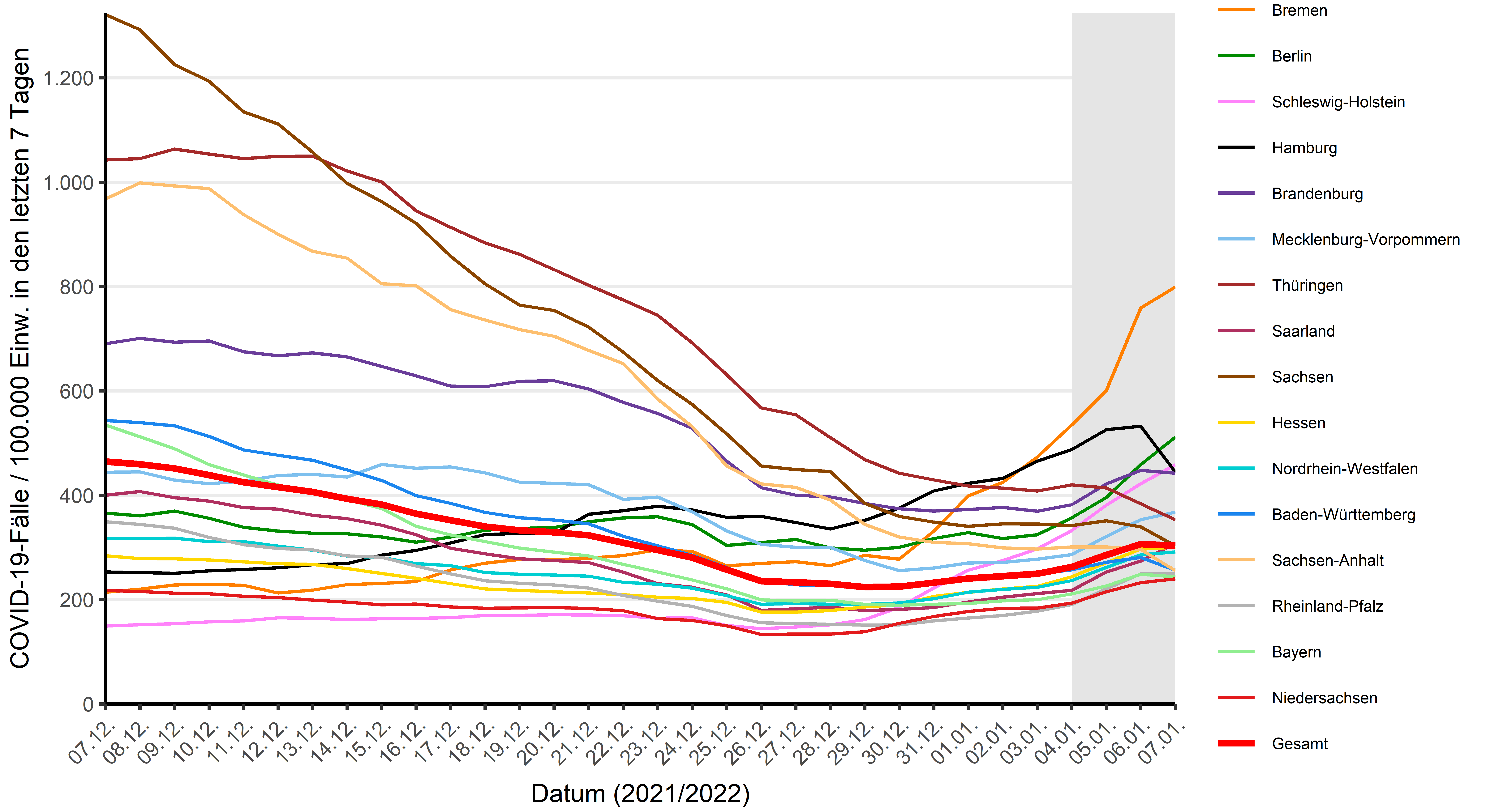 07.01.2022
Krisenstab
3
[Speaker Notes: Quelle: Datei BL_Grafik_Meldedatum_Cube_XX-YY-2021 im Tagesordner oder im Automatisierungsordner als png, wobei bei er ersteren Datei auch eine Grenze bei 50/100.000 eingezeichnet ist (bzw. bei 25/100.000 bei niedrigen Fallzahlen)]
Geografische Verteilung 7-Tage-Inzidenz nach Landkreis
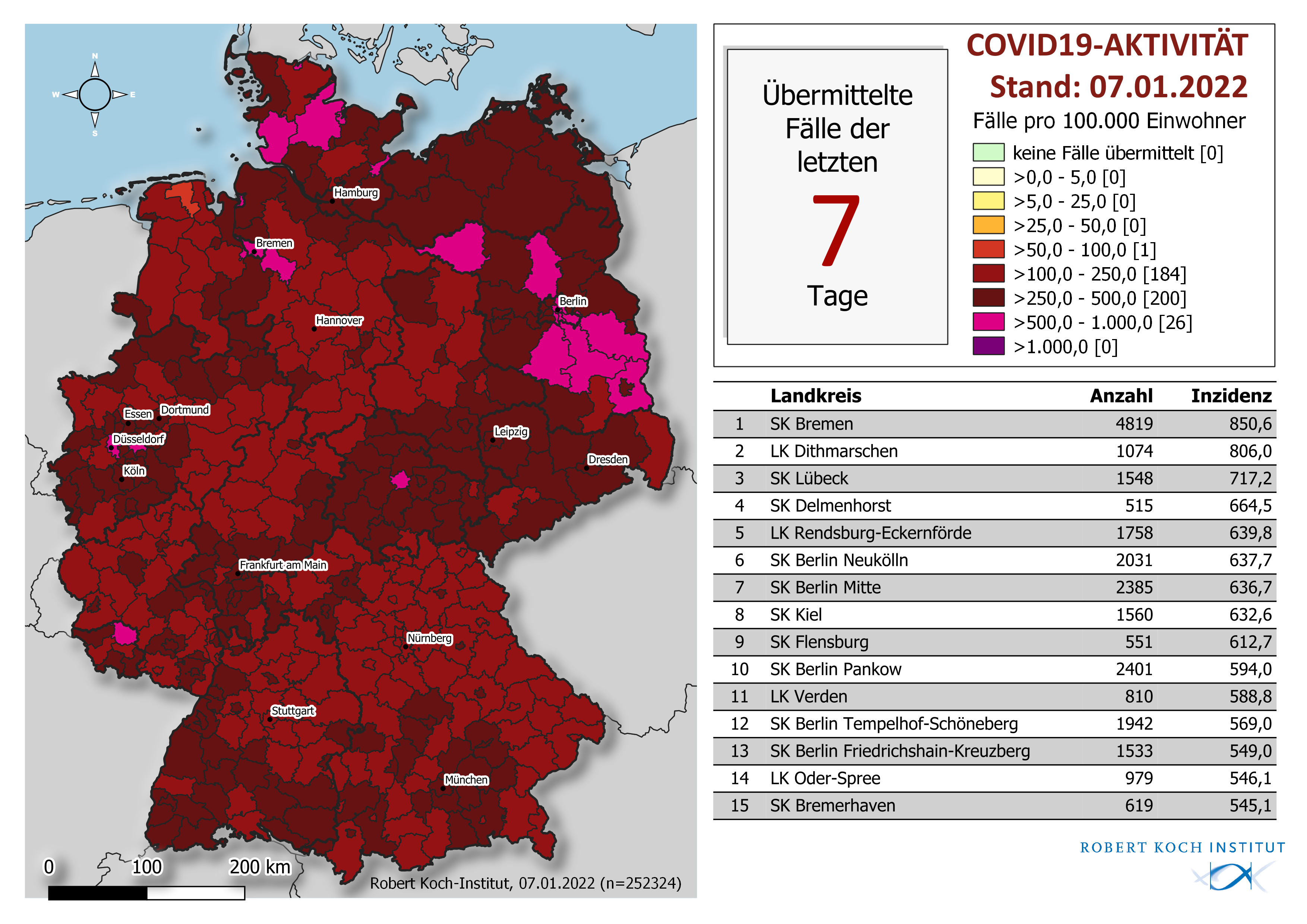 07.01.2022
Krisenstab
4
[Speaker Notes: Quelle: Lagebericht (aktuelle Automatisierung) oder Karten: A-Inzidenz 7 Tage]
7-Tage-Inzidenz nach Altersgruppen
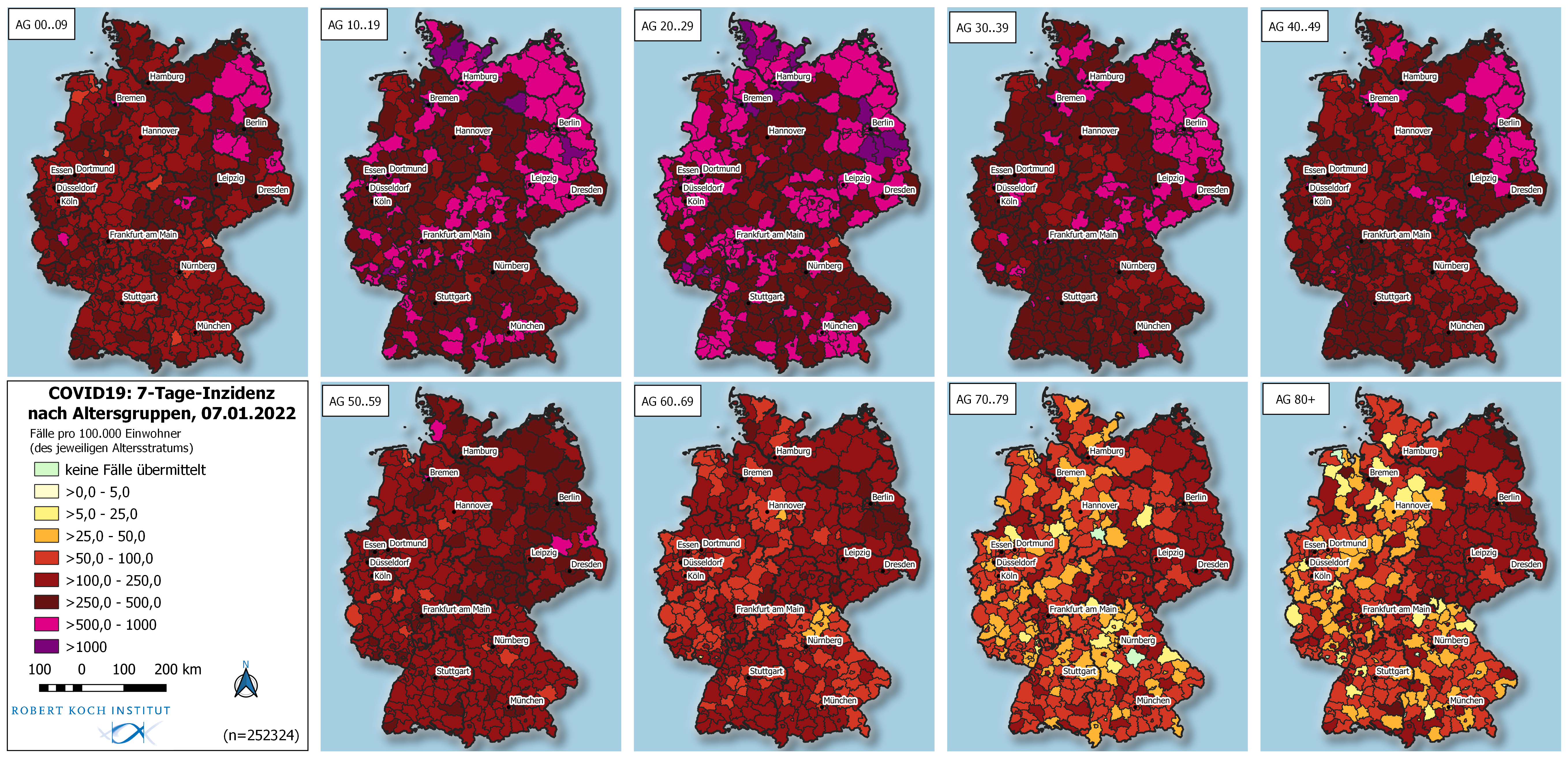 A-Altersgruppen
07.01.2022
Krisenstab
5
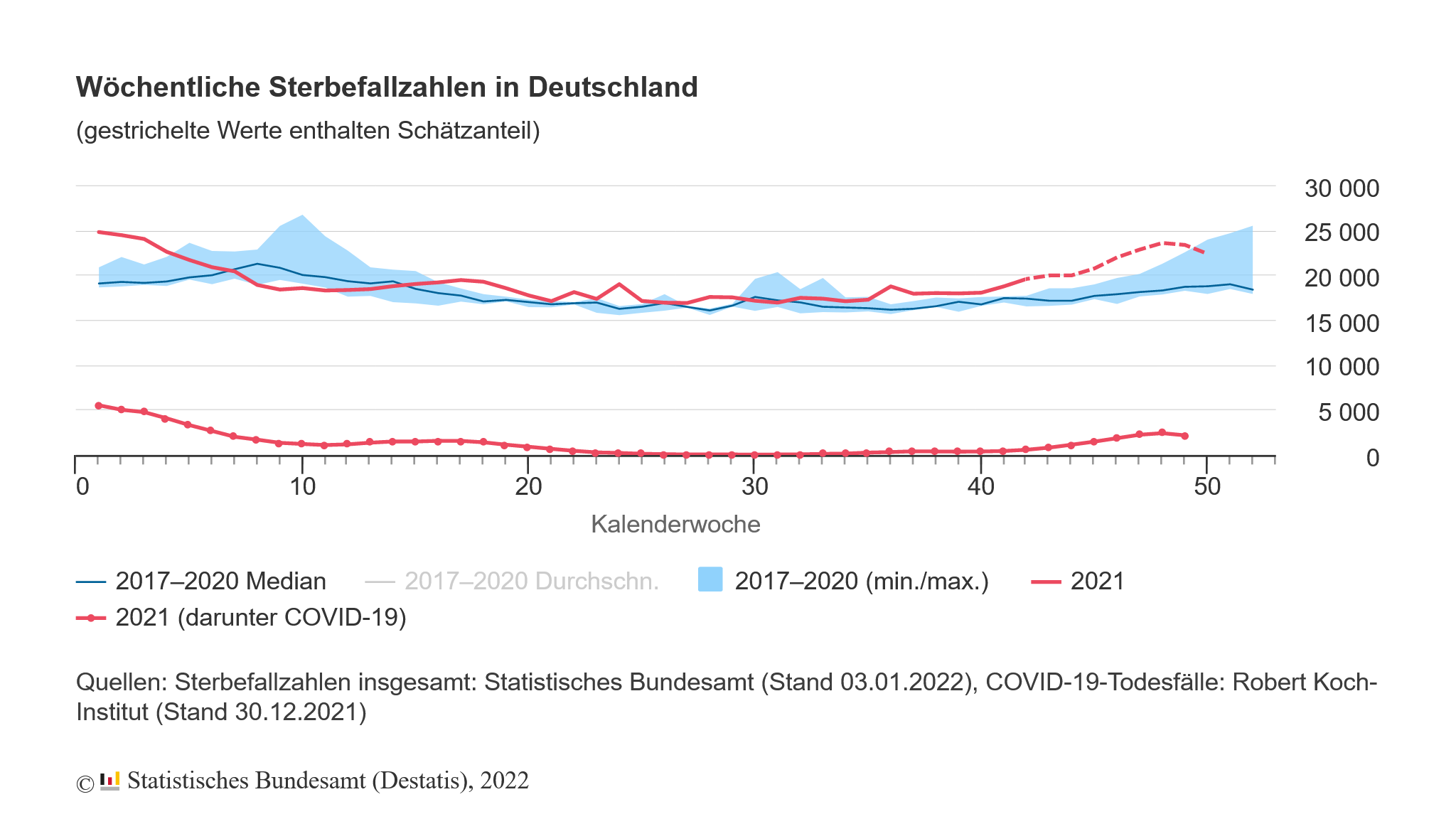 07.01.2022
Krisenstab
6
Antigennachweise
Anzahl Antigennachweise, die nicht Referenzdefinition erfüllen nach Meldewoche
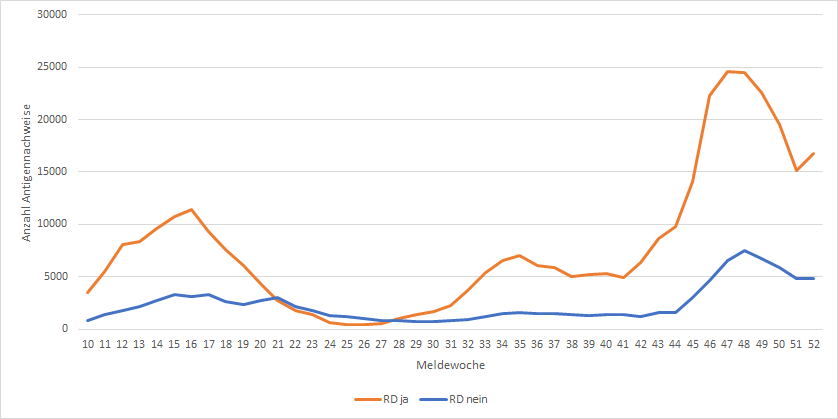 07.01.2022
Krisenstab
8
Anteil COVID-19-Fälle mit Antigennachweis
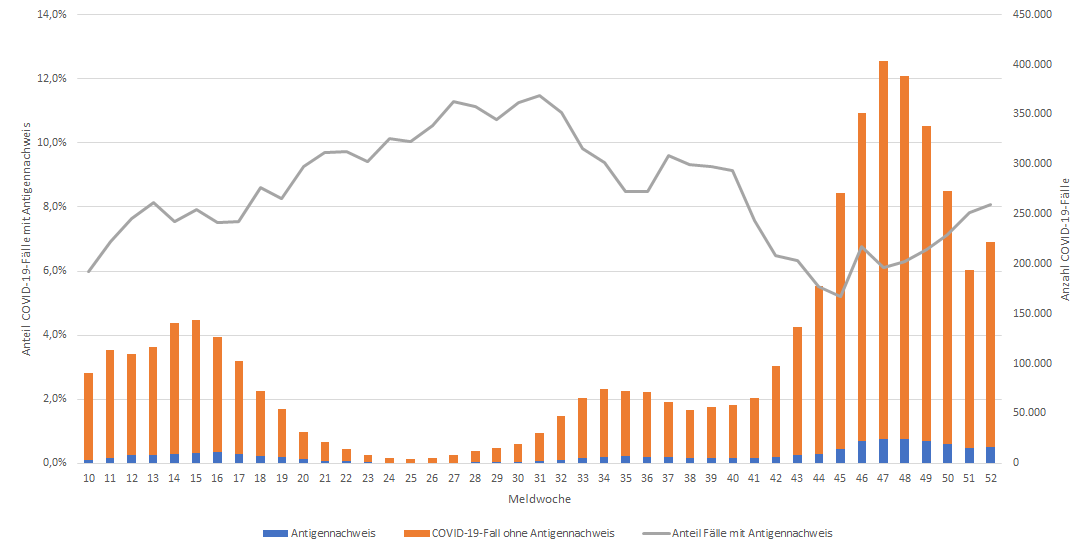 07.01.2022
Krisenstab
9